Aditamento do Convênio Assistencial com aFundação Síndrome de Down – FSDpor 41 mesesPMC.2020.00052565-70disponibilizado ao CMS no dia 08 de março
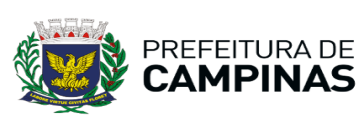 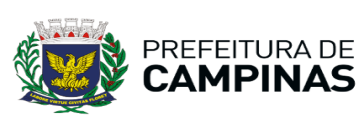 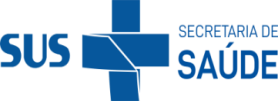 Fundação Síndrome de Down
Entidade privada sem fins lucrativos

Fundada há mais de 38 anos

Localizada à R. José Antônio Marinho 430 – Barão Geraldo

Equipe técnica: psicólogo, terapeuta, fisioterapeuta, fonoaudiólogo, pedagogo, entre outros
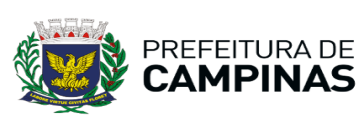 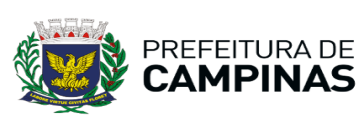 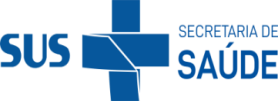 Atendidos e Capacidade Instalada
Realizou em média 2.108 procedimentos por mês,  dentre visitas, consultas, atendimentos, acompanhamentos do desenvolvimento e oficinas
   
Oferta 11 vagas semanais, cujo agendamento das vagas é realizado pelo sistema de regulação oficial do município (SIRESP)

Nos últimos 12 meses ofertou 641 vagas, sendo 323 para reabilitação intelectual, 52 para gestantes e 266 para apoio à vida adulta
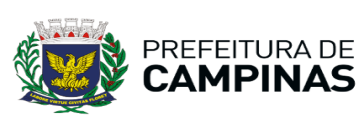 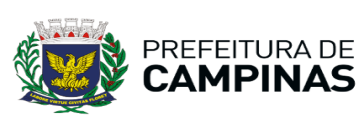 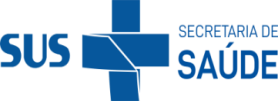 Finalidade Estatutária
I - Atividades promotoras da saúde integral da pessoa com síndrome de Down e deficiência intelectual, cujos direitos fundamentais à vida, à saúde, à liberdade, ao respeito, à dignidade, à convivência familiar e comunitária, à educação, à cultura, ao esporte, ao lazer, à profissionalização e à proteção no trabalho devem ser garantidos;
V - Incentivo à formação, ao aperfeiçoamento e à especialização de pessoal docente e técnico, nos níveis de graduação e pós-graduação e sob a forma de educação continuada, bem como promoção, por iniciativa própria, de cursos com esses objetivos;
VI - Promoção de cursos, seminários, congressos, conferências e palestras de informação técnico-científica e pedagógica e divulgação dos resultados obtidos;
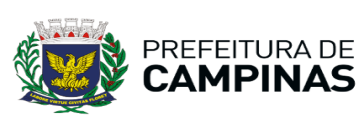 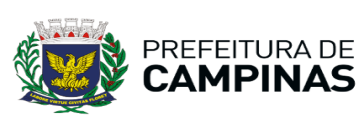 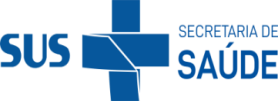 Objeto do TC
Estabelecer e desenvolver, em regime de cooperação mútua entre os partícipes, um Programa de Parceria na Assistência Integral à Saúde das pessoas com Síndrome de Down e/ou deficiência intelectual do Município de Campinas, no âmbito do Sistema Único de Saúde, promovendo com eficiência o desenvolvimento global dessas pessoas, e atuar como agente transformador para que a sociedade respeite e incorpore a diversidade humana, assim como contribuir na formação dos técnicos da Rede de Saúde e intersetorial de Campinas – SP e Região.
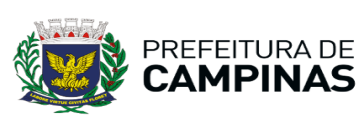 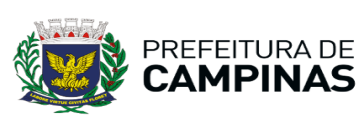 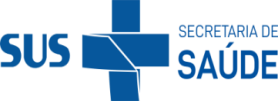 Objeto do TA
Prorrogação de data de vigência do Termo de Convênio por 41 meses, a partir de 29/05/2023 até 31/10/2026
Adequação de matriz de monitoramento das metas (ANEXO)
Ampliação no número de pessoas atendidas
Adequação dos procedimentos da FPO em relação aos quantitativos
Adequação do Plano de Aplicação Financeira
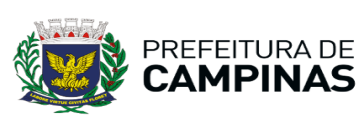 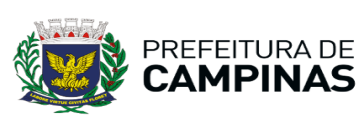 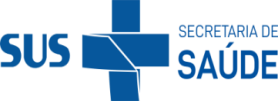 Ação
Serão ofertadas semanalmente vagas para:
 - atendimentos individuais ou em grupos na área da saúde à pessoa com síndrome de Down e outras deficiências intelectuais, e seus familiares.
acolhimento e atendimento à gestante em que o médico suspeite que o feto tenha a síndrome de Down
jovens, com serviços que possibilitem a inclusão no mundo adulto mediante práticas terapêuticas com o intuito de promover o desenvolvimento de suas habilidades intelectuais e autonomia.
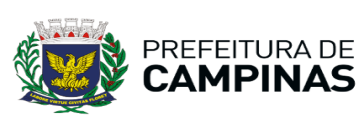 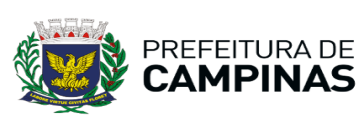 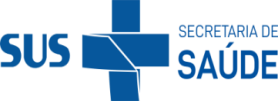 Ação
Síndrome de Down ou Deficiência Intelectual (0 a 17 anos) => poderão ser absorvidos na atenção terapêutica para reabilitação intelectual

Síndrome de Down ou Deficiência Intlectual (> 18 anos) => poderão ser absorvidos no serviço de apoio a vida adulta e formação e inclusão no mercado de trabalho

Gestante com Feto com Síndrome de Down => serão absorvidas no programa de apoio a gestante
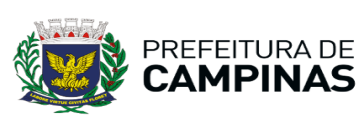 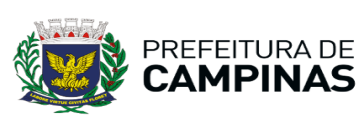 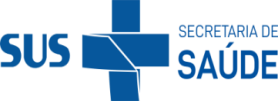 Legislação e normas que regulamentam as atividades
As diretrizes instituídas pela Política Nacional de Atenção à Pessoa com Deficiência estabelecida pelo Decreto nº 7.612, de 17 de novembro de 2011, que instituiu o Plano Nacional dos Direitos da Pessoa com Deficiência - Plano Viver sem Limite, com a finalidade de promover, por meio da integração e articulação de políticas, programas e ações, o exercício pleno e equitativo dos direitos das pessoas com deficiência.


A Portaria nº 793, de 24 de abril de 2012, que instituiu a Rede de Cuidados à Pessoa com Deficiência no âmbito do Sistema Único de Saúde, revogada pela Portaria de Consolidação No. 3 de 28 de Setembro de 2017, que consolida as normas sobre as redes do Sistema Único de Saúde.
                                                                                                                                                         =>
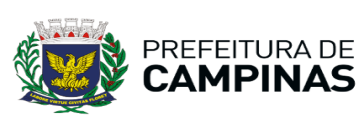 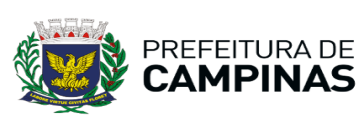 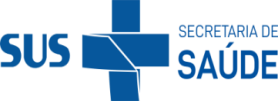 Legislação e normas que regulamentam as atividades
Portaria de Consolidação No. 3 de 28 de Setembro de 2017, que consolida as normas sobre as redes do Sistema Único de Saúde, e que faz menção a Portaria nº 793, de 24 de abril de 2012, que instituiu a Rede de Cuidados à Pessoa com Deficiência no âmbito do Sistema Único de Saúde, revogada).

Portaria de Consolidação No. 01, de 28/09/2017, com o atendimento humanizado e centrado nas necessidades individuais dos usuários, e que faz menção a Portaria nº 1.034 de 05/05/2010, revogada).

Portaria de Consolidação 03 de 28/09/2017, com ações nos diferentes programas da Instituição, que têm como princípio norteador o cuidado integral e assistência multiprofissional sob uma lógica interdisciplinar, e que faz menção a Portaria nº 793 de 24/04/2012, revogada.
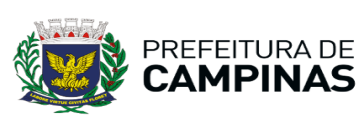 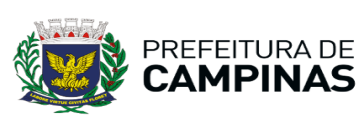 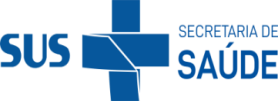 Economicidade
Análises:
comparativa dos RH, relacionado a custos e expertise.
comparativa dos equipamentos (temos próprio o CRR que atende deficiência física, os CAPS, que atendem mental, além das conveniadas que atendem complexidades distintas da Fundação)
relativa a capacidade instalada (dois prédios próprios)
relativa as compras acima de R$ 1.500,00 (3 orçamentos)
relativa a contrapartida (R$ 1.500,00)
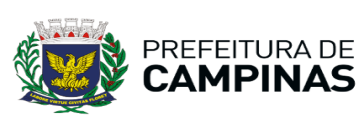 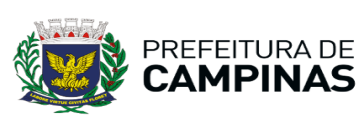 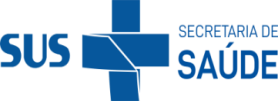 Demonstrativos de Cálculo/ Cronograma de Desembolso
A entidade demonstrou custo mensal no valor de R$ 114.567,61, sendo:
R$ 80.736,13 do recurso federal
R$ 33.831,48 do recurso municipal.
  Ano: R$ 1.374.811,32
  Nos 41 meses: R$ 4.697.272,01

Além da contrapartida R$ 1.500,00 mensais
   Ano: R$ 18.000,00
   Nos 41 meses: R$ 61.500,00
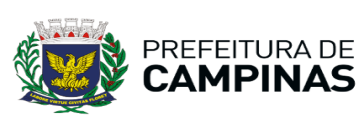 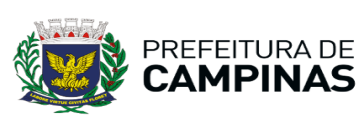 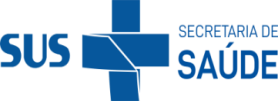 Plano de Aplicação do Recurso
Os recursos serão destinados a pessoal, encargos, auxílios, material de consumo e serviços de terceiros, para fins de execução do objeto proposto.
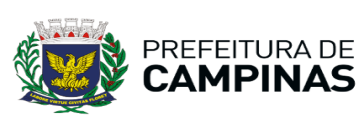 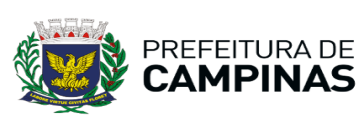 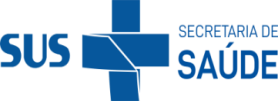 Metas
Matriz de Monitoramento contém metas quantitativas (60%) e qualitativas (40%):

Quantitativas: realizar 2.876 procedimentos ambulatoriais 
                         ofertar vagas de acesso no SIRESP

Qualitativas: relatórios quadrimestrais de encaminhamentos
                       relatórios semestrais de capacitações e matriciamentos
                       relatórios quadrimestrais dos usuários inseridos nos programas
                       relatórios dos grupos estruturados
                       relatório de pesquisa opinião (atendimentos prestados e evolução)
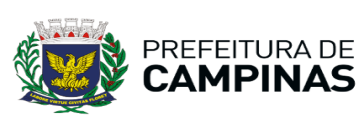 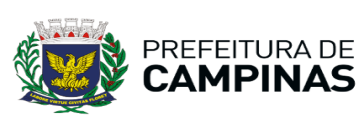 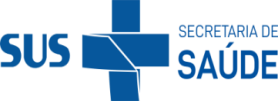 FIMObrigadaPaula Lemos RealeResponsável Técnica de convêniosDGDO/ SMS
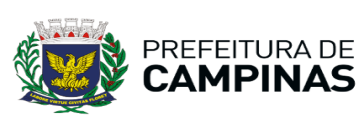 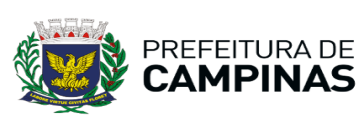 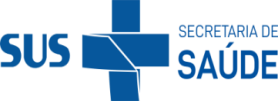